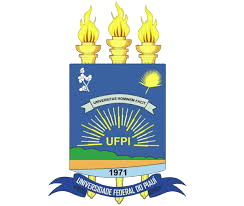 Ministério da EducaçãoUniversidade Federal do PiauíPró-reitoria de Ensino de Pós-graduaçãoCentro de Ciências da SaúdePrograma de Pós-graduação em Saúde e ComunidadeAvenida Frei Serafim, 2280 - Teresina, Piauí, CEP 64000-020
Telefone: 86-3215-4647 – E-mail: ppgsc@ufpi.edu.br
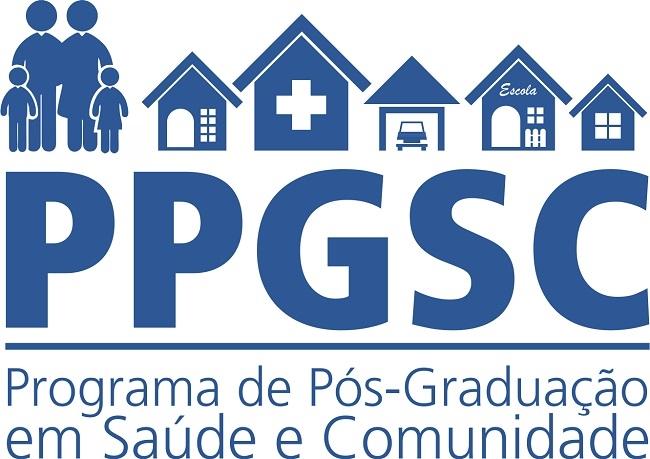 Impactos da Pandemia no Sistema de Saúde
Prof. Dr. Márcio Mascarenhas
Teresina
2021
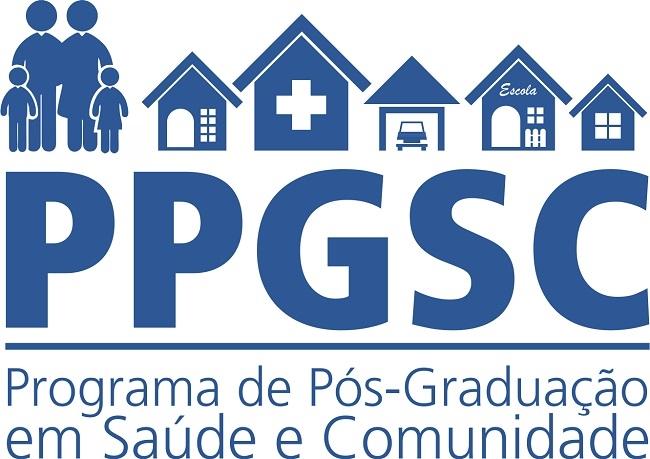 Tópico....
XXXX
XXXXX
Xxxxxx
Xxxxxxx
Xxxxxx
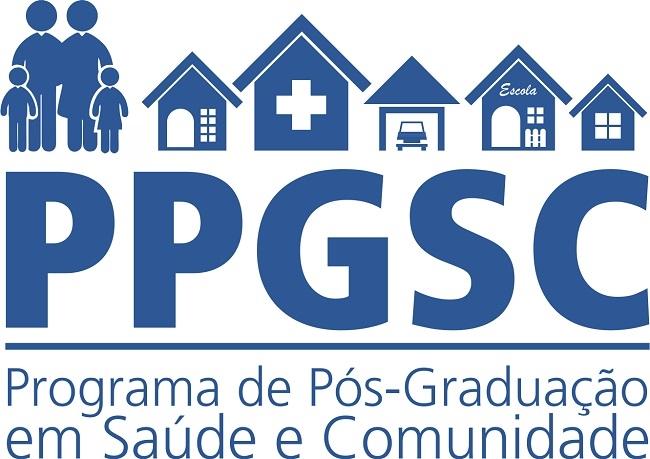 Obrigado!
PROGRAMA DE PÓS-GRADUAÇÃO EM SAÚDE E COMUNIDADE
Avenida Frei Serafim, 2280 - Teresina, Piauí, CEP 64000-020
Telefone: 86-3215-4647 – E-mail: ppgsc@ufpi.edu.brhttp://www.posgraduacao.ufpi.br//PPGSC